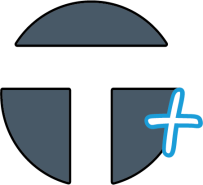 Transportation Plus
Steve Pint – President/CEO
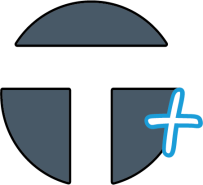 Who We Are
500+ vehicle fleet providing a wide range of transportation services
Standard Taxi and Car Services
Non-Emergency Medical Transportation (NEMT)
Special Transportation Services (STS)
Type III School Transportation
Business/Corporate Transportation
Prearranged, routed, and immediate services available for all Business Types
Our Trusted Brands
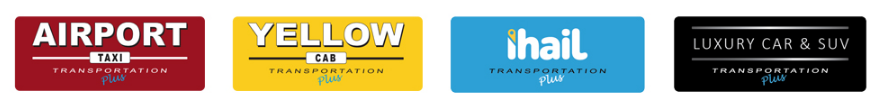 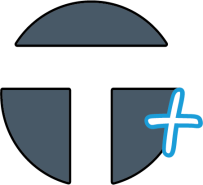 Who We Are (continued)
Corporate Headquarters in New Hope, MN
70 employees including 35 in our contact center
575 independent contractor drivers
20,000 square foot administrative and maintenance facility

Vehicle Types
Sedans - 4 passenger
Minivans - 6 passenger
Wheelchair Accessible Vans – 5 passenger including 1 wheelchair
SUV’s – 7 passenger
Mini-bus - 18 passenger including 2 wheelchairs

State of the art technology allows customers to book and access rides via phone, text, email, online, and with our ihail app 24/7/365
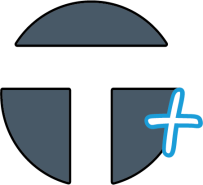 Our model
Two types of contracted drivers
Company driver – vehicle is owned by the company
Owner operator driver – vehicle is owned by the driver
Company provides
Various business types
Dispatch/communications technology
Driver training, certifications and support
Vehicle maintenance for company owned vehicles
Vehicle inspections
Fleet wide commercial insurance
Company affiliations and licensing
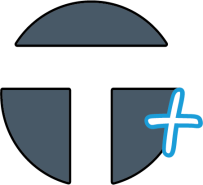 Driver Requirements
At least 25 years of age or older
At least 1 year commercial driving experience
Less than 2 moving violations on Motor Vehicle Record for past 5 years
No impaired driving (DUI/DWI) or implied consent markers in past 10 years
Minnesota Bureau of Criminal Apprehension (BCA) background check
Pass an English proficiency test
Pass a test drive with a qualified instructor
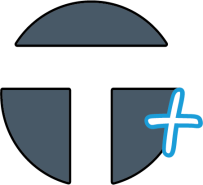 Driver Training and Additional Requirements
16 hour classroom training taught by National Safety Council certified instructor
NEMT/STS Certification
Minnesota Department of Human Services (DHS) background check, fingerprints and photograph
20-hours training by Minnesota Department of Transportation (MNDOT) Special Transportation Services Certified Instructor
First Aid – 4 hours training every 3 years
Abuse Prevention  - 4 hours training every 3 years
Passenger Assistance - 8 hours training every 3 years
Defensive Driving – 4 hours training every 3 years
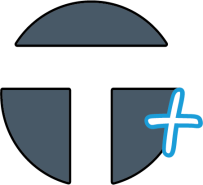 System Integrations and Data Sharing
Our open platform dispatch technology allows for 3rd party integrations and data sharing
We have developed integrations with all of our NEMT/STS clients allowing for ride data to be uploading into our systems automatically
Real time ride data is made available through a web portal and includes vehicle tracking and trip log information
Premium Same Day (PSD) ride data is now uploaded into our systems automatically from Metro Mobility website.
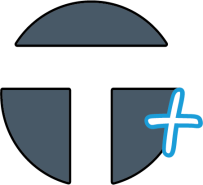 Potential Service Level Approach
Adopt Nonemergency Medical Transportation Services model
Providers to meet the same requirements as set forth in Minnesota Statutes 174.29 and 174.30, and Minnesota Rules, Chapter 8840
Current network of transportation providers estimated at 1,500-2,000 vehicles but more capacity may be necessary especially for wheelchair accessible rides
Metro Mobility sets pricing and service levels (advanced, same day, ASAP, etc.)
Metro Mobility manages ride authorizations and shares the data  electronically with providers
Metro Mobility customers allowed to choose from list of contracted  transportation providers
Questions/Comments
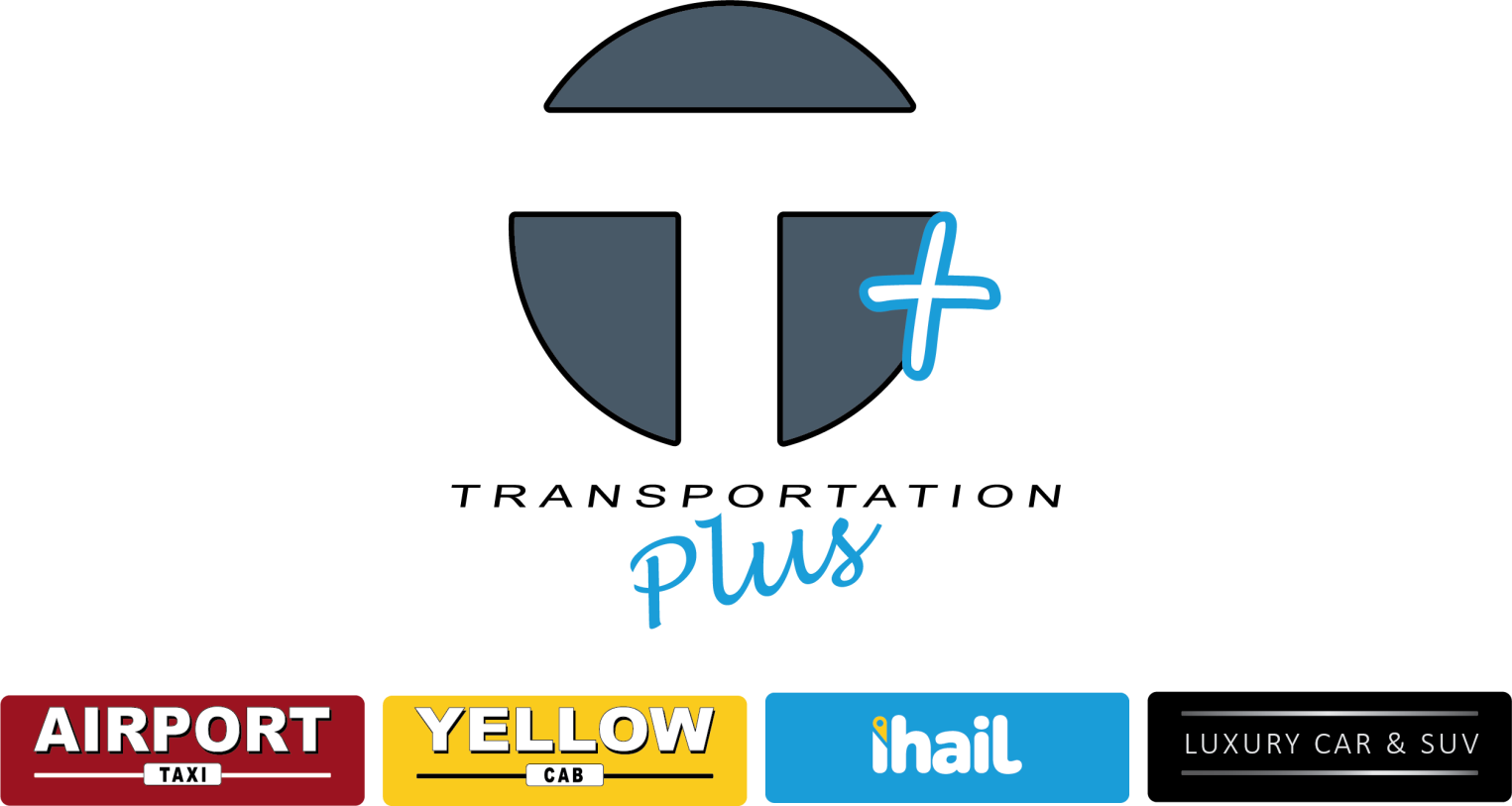 Thank You!